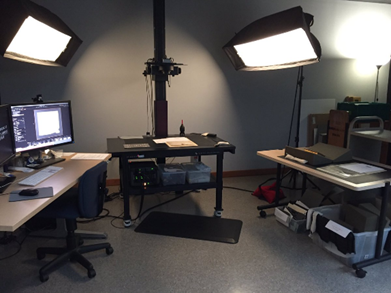 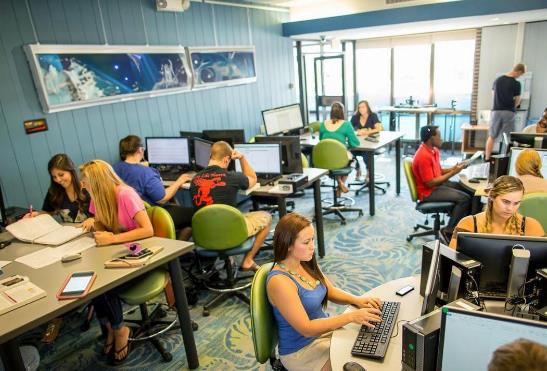 Developing Technologically Enhanced learning Spaces for New Millennia Academic Libraries
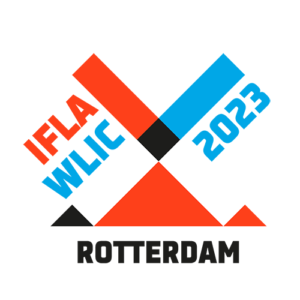 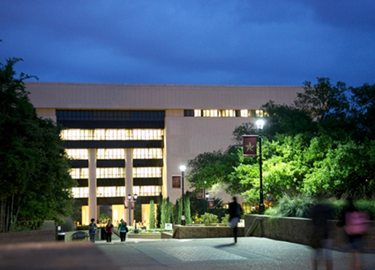 Presented For WLIC 2023, Rotterdam NetherlandsRay Uzwyshyn, Ph.D. MBA MLISAssociate Dean, Collections Management and StrategyMississippi State University Librariesruzwyshyn@gmail.com, 512-521-6893
Technology, Space and Learning Possibilities for LibrariesVision, Imagination, Reimagination
Four US Academic & Teaching University LibrariesUniversity of West Florida John Pace Library, 2006-2010Texas State University Albert Alkek Library, 2014-2021University of Miami Otto Richter Library, 2003-2006 Mississippi State University Mitchell Memorial Library , 2023+Small, Medium, Large and XL Library & Project SizesEnhanced Technology/Space Projects,  20 + Years,
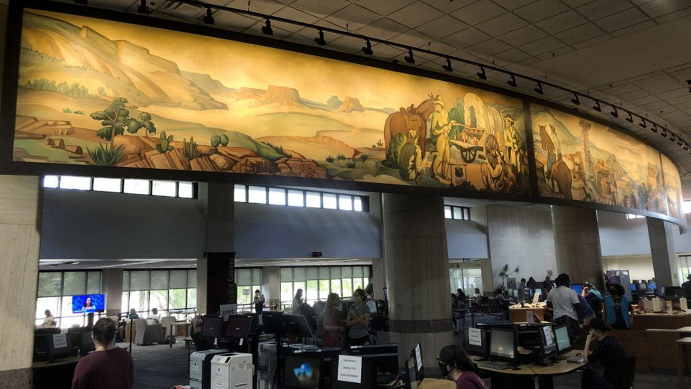 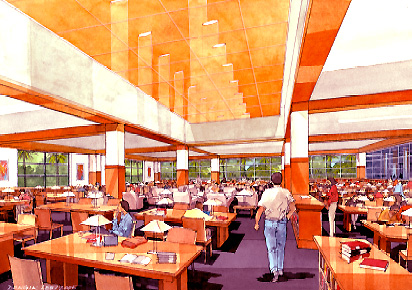 UM Information Commons & Multimedia Lab (2003-2006)
Texas State Learning Commons/Alkek One 2014-2021)
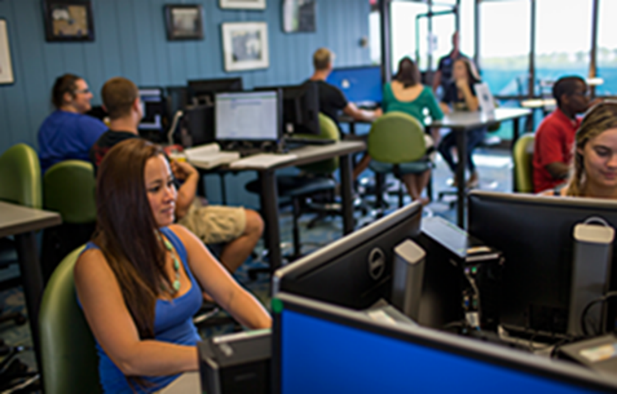 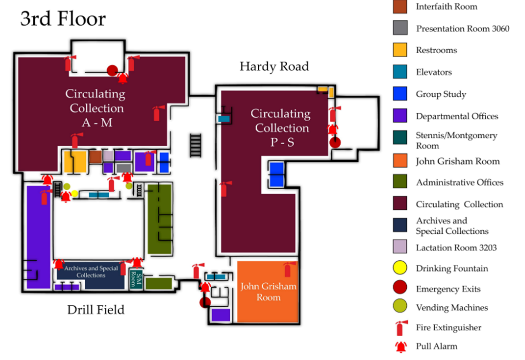 MSU Library Transformation Project 2023
UWF Skylab (2006-2010)
University of West Florida  Skylab2006-2010 (~1M USD)
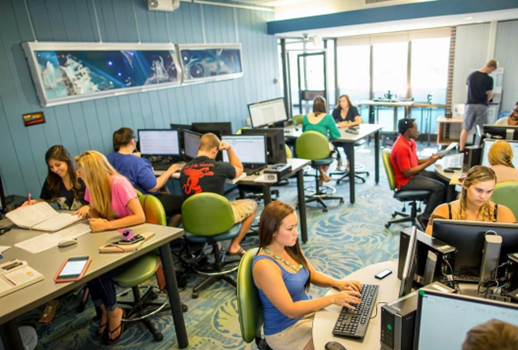 Unifying Theme:Digital Literacy
University of West Florida, ~12000 FTE
1M Project, 600k architecture/design, 350k Technology Envisioned 2006 - Completed 2010)
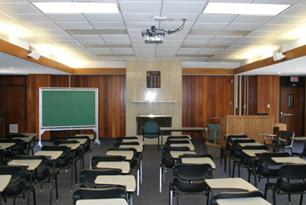 Skylab Presentation, Video
 Skylab Original Overview White Paper
1st Industrial RevolutionClassroom Space
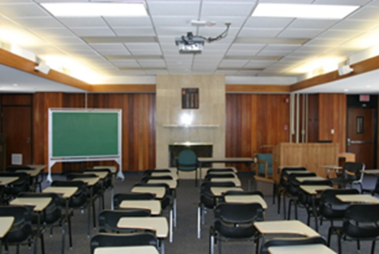 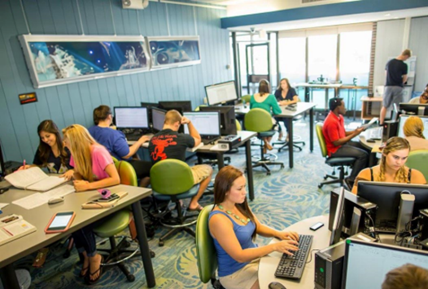 Space, Technology, Learning
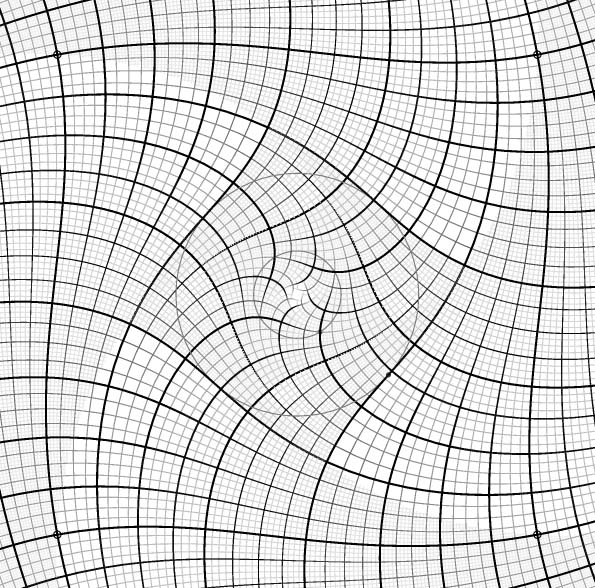 CollaborationThird Space  for Learning
Cross fertilization  of: ProjectsPeopleSkillsets
Multimedia Studio
Information/Digital Literacy Lab
4th Industrial Revolution Spaces of LearningReflecting rapid technological change
In societal patterns,processes, interconnectivity and 
Technological possibilities
Technology
Media Conversion Center
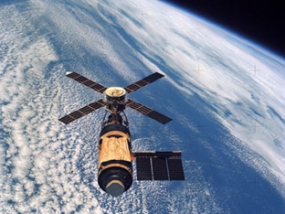 Project Possibilities, 2006-2010Circulation of DocumentsUWF Skylab
Handouts:Tech.  Equipment ,  Schematics Skylab Conceptualization/Grant
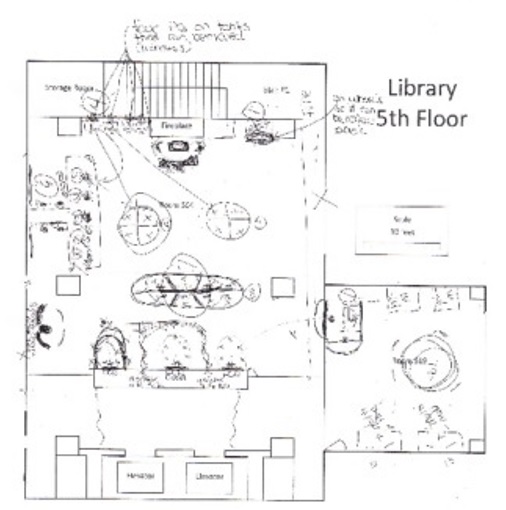 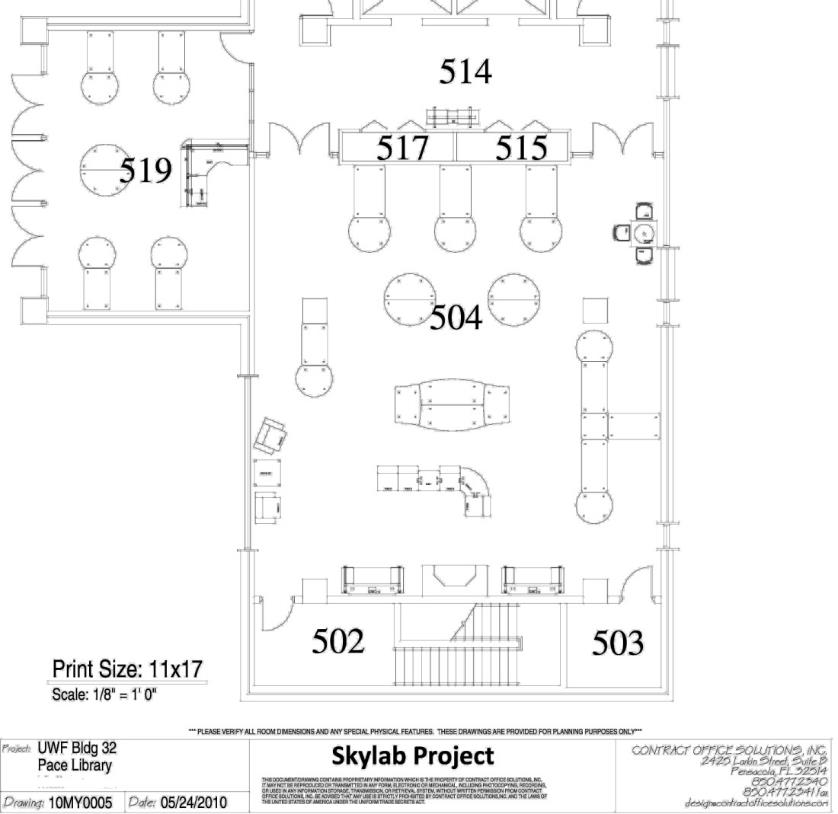 Binders Complete Hardware, Software Tech. SpecificationsBudget BindersBudgetary DocumentsSkylab Date Log  with Primary Documents

PresentationsLibrary StakeholdersOutside ConstituentsNational Awareness/Marketing
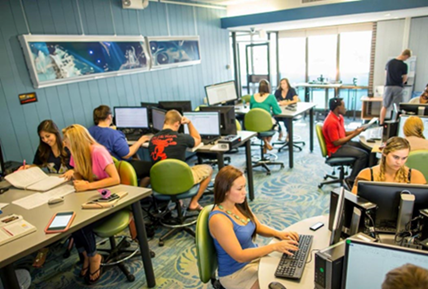 University of West Florida Skylab, 2009, Architectural Renderings
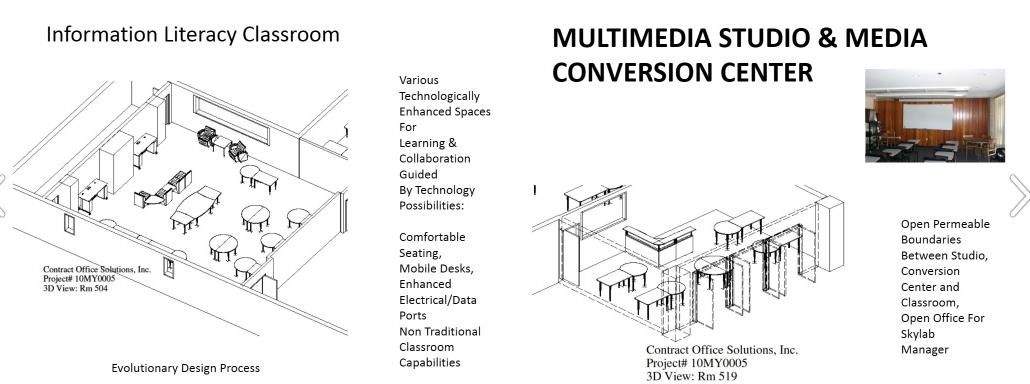 University of West Florida Skylab, 2010, Technology Services & Equipment
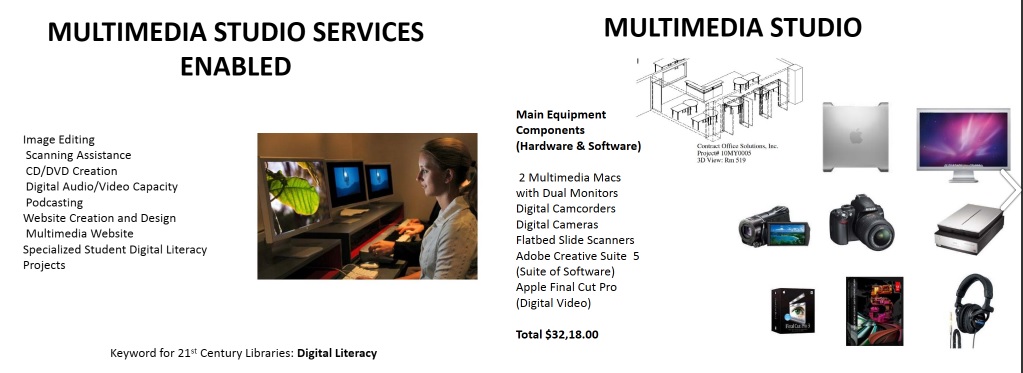 University of West Florida Skylab, 2009, Technology Services & Equipment
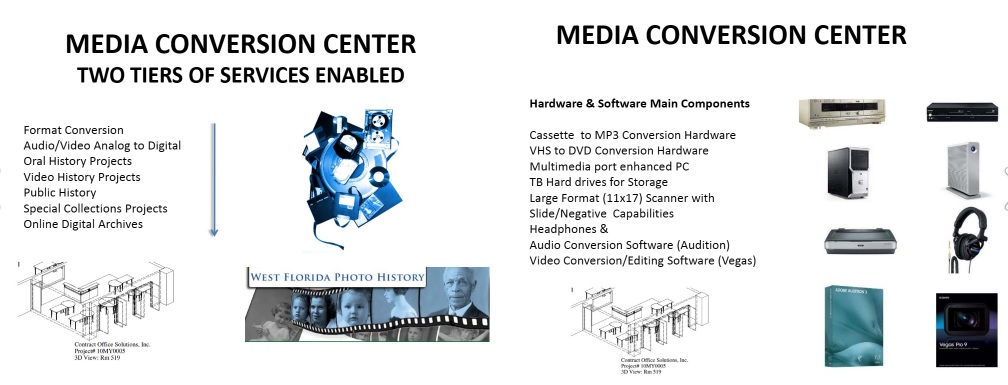 Reestablishment of a Renaissance Model of Interdisciplinarity
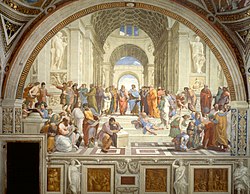 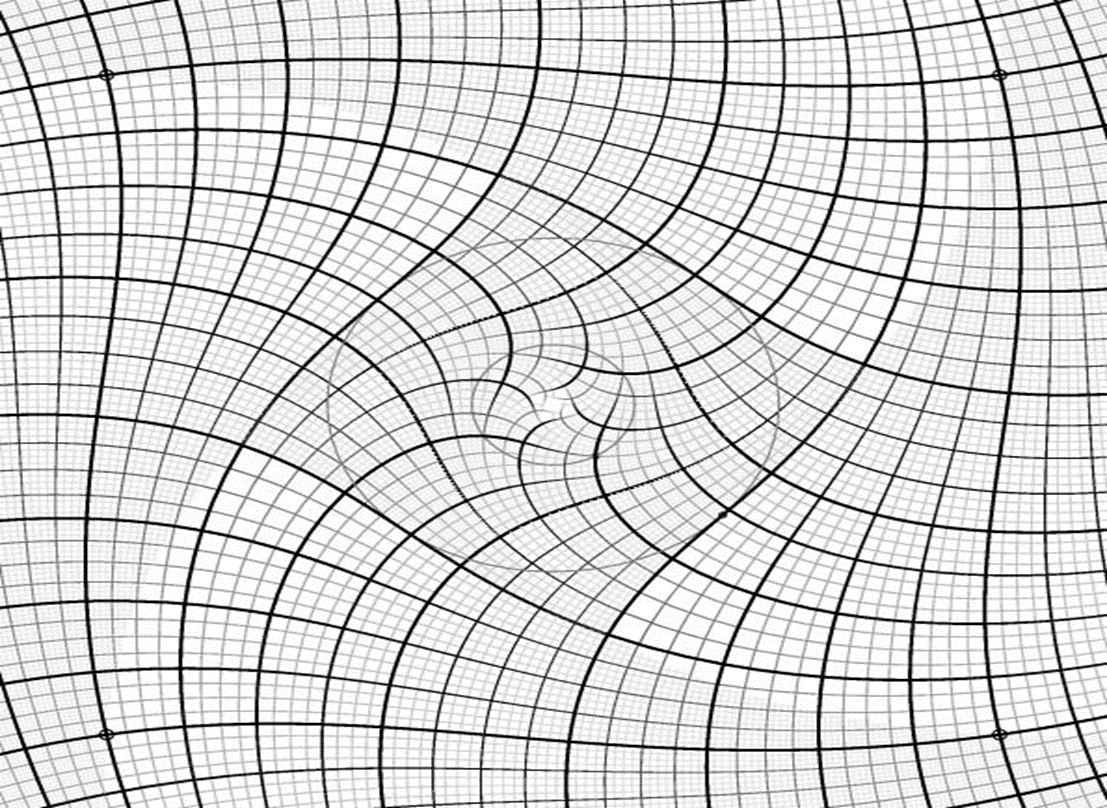 Library
Convergence of Space, Technology, Learning
Sciences
Humanities & Social Sciences
Cross-fertilization of Projects, People, Skillsets
Technologists &Engineering
Library as Third Space for Learning
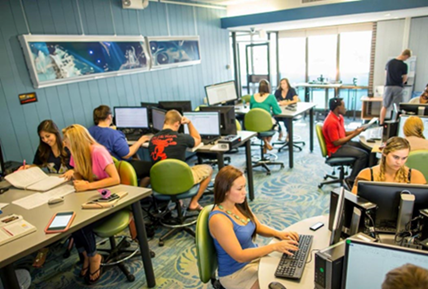 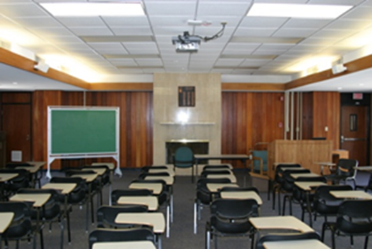 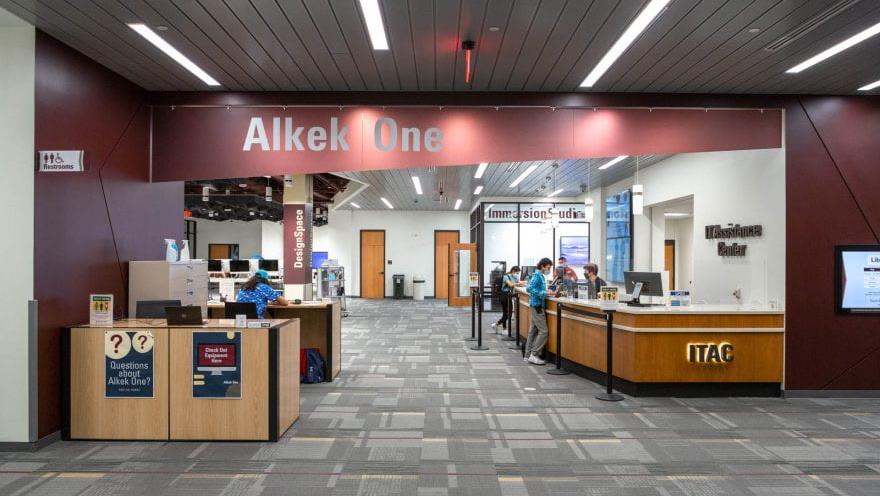 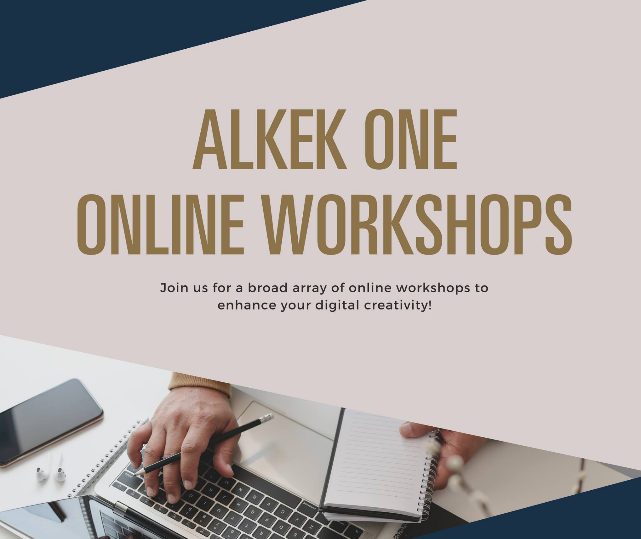 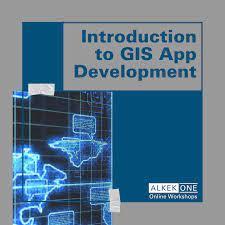 Texas State Alkek Library Learning Commons 2.0 For Student & Faculty Success Information, Digital andAlgorithmic Literacies
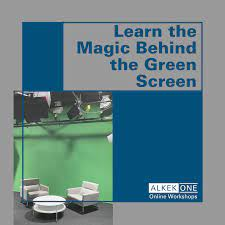 Badging, Microcredentialing and Digital Certificate Program
Multimedia Lab
Digitization and Print Shop/ePress
GIS LAB
Digital, Information and Algorithmic Literacy Classrooms
Makerspace
Digital Video Studio
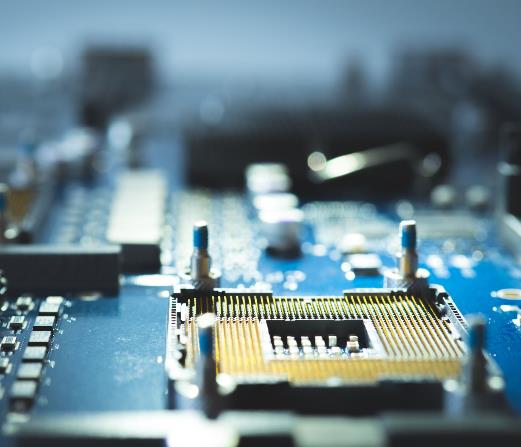 Case Study: Texas State UniversityAlkek Library Space/Technology Transformation Project, 2014-2020
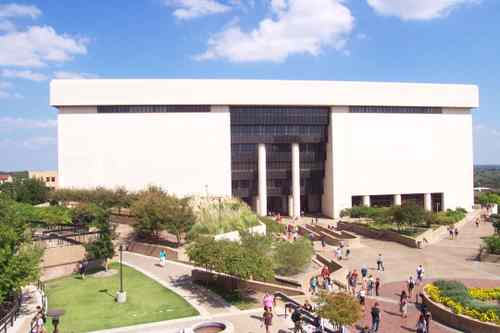 Large Academic Library (7 Fl.)
Reconfiguration of Alkek Library From Book Warehouse to Learning Commons focused  on Student Success
Texas State University,Carnegie Class R2 Doctoral University  (Higher Research Activity, approximately 40,000 students)
Designated Emerging ResearchInstitution (Texas  State Legislature)
Project was Part of Libraries Association of Research Libraries Membership Application Strategy (ARL, Achieved 2020)
Multi-Stakeholder Project:  University/Library/IT Division, 5-7 years, 3-4 Large Phases
Texas State University Alkek Library Architectural Programming, Design & Implementation Three Large Overlapping Architectural Space/Technology, Buildout Phases (2014-2021)
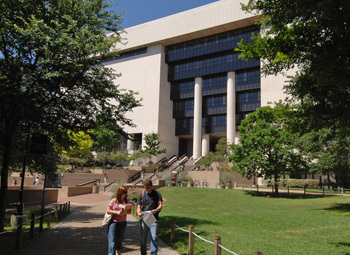 Phase I: Infrastructure Upgrade: Electrical/Data; Off-Site Repository/1M Books, ARC, 2014-2017
Phase II: Mid-Term Learning Commons/Library Transformation of Spaces/Floors: Furniture/Special Collections, 2016-2019 
Phase III: Alkek I, Future Learning Spaces/Themed Centers, 1st Floor Technology, Immersion  Studio (VR),GIS Lab, Makerspace,  Smart Classrooms (2018-2020)
Multi-Stakeholder Project:  University/Library/IT Division, Multi-Year 5-7, 3-4 Large Phases
Learning Commons Spaces and Technology  Video: https://www.youtube.com/watch?v=QpYPbOuZWp4
Preliminary Caveats for Technology/Spatial Redesign Environmental Scans, Planning, Project Management
Before going into any larger technology and space transformation projects several possibilities and constraints should be addressed:
Budgetary Possibilities
University Administrative Directions
Donor Possibilities
5)  Human Resource Requirements/Possibilities
6)  Staff, Stakeholder and University Interests7)  Work Culture and Social Factors
8) Current and Future Library Needs
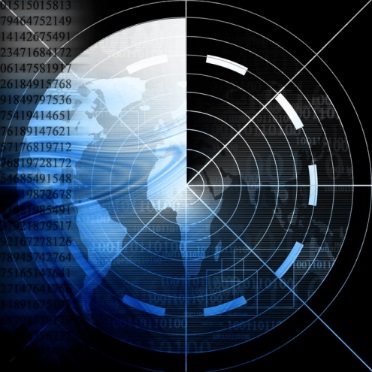 Planning Principles, 2000-2023 Technology Enhanced Learning Spaces
Technologies deployed in the library will change over time. Planning should reflect this by allocating appropriate space without necessarily establishing a specific technology for each space
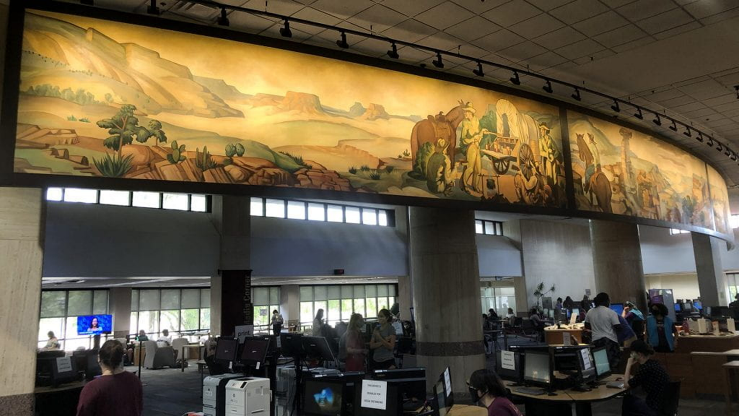 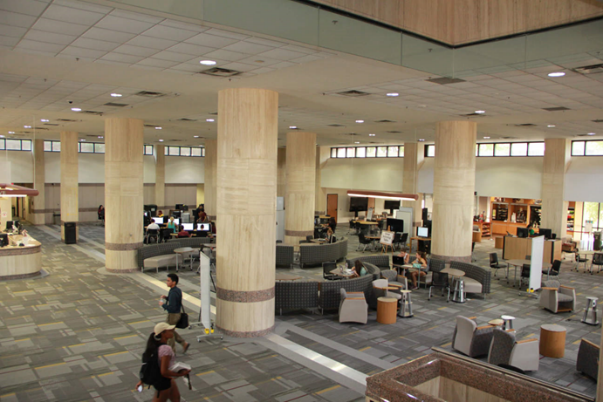 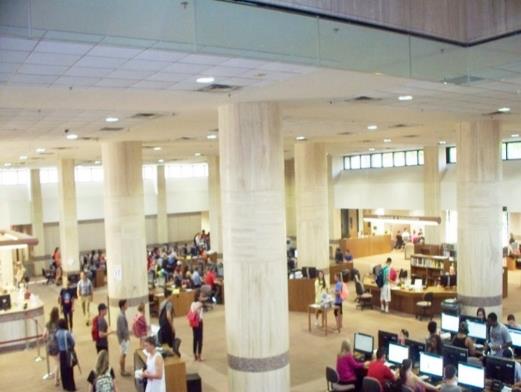 Alkek Library 2014                                                2017                                                                        2020 +
Texas State University Alkek  Library Learning Commons Transformation, 2014-2022
Conceptual Changes in Library Learning Spaces, 2000 – 2023
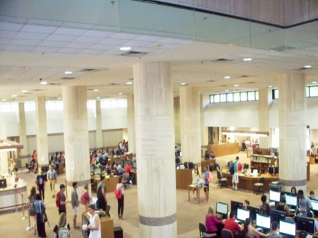 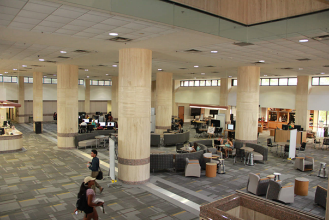 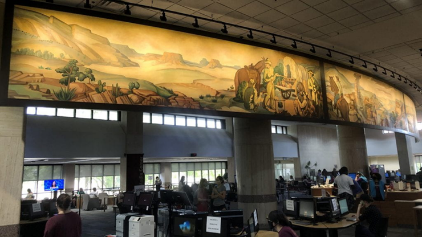 Library Technology Infrastructure Planning Considerations
Provide infrastructure throughout building – holistically

Technology driven activities will continue to expand and will eventually dominate library use
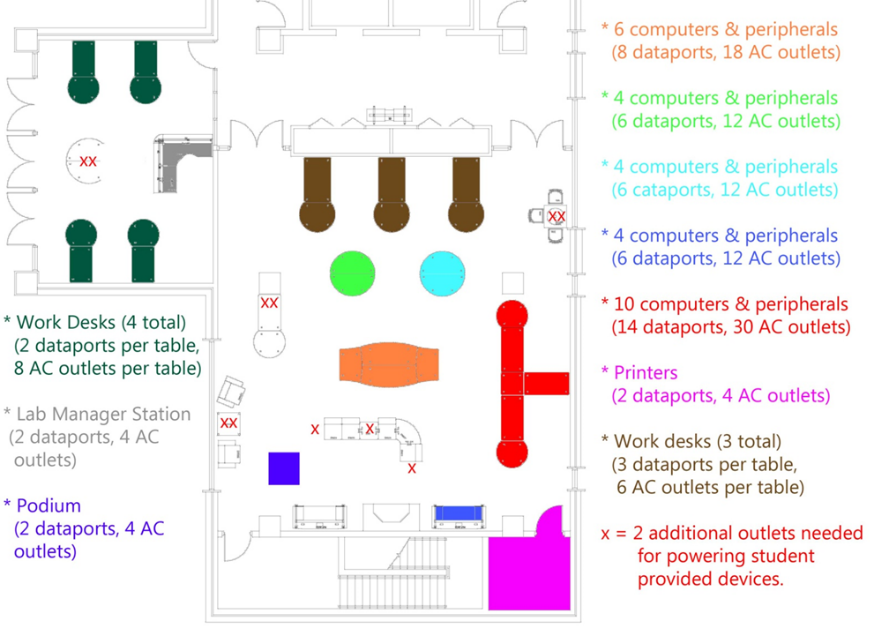 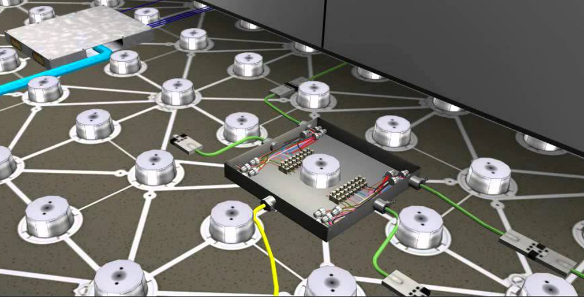 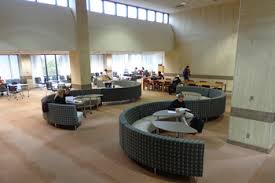 Texas State University (2012)
High Data/Electrical Floors 2015Throughout Building (  (Technological Reconfigurability)Learning Commons Floor Video (DIRRT)
University of West Florida Sklylab (2010)Data Ports  and Electrical Outlets for Students, Faculty and Patrons
Library Technology Space Planning Considerations
Planning associated with technologies should not be constrained based on current technology equipment or practices as technology and practices will change 
Library planning should anticipate technologies we don’t expect to see in the library, and our current expectation of more technology is probably an underestimate.
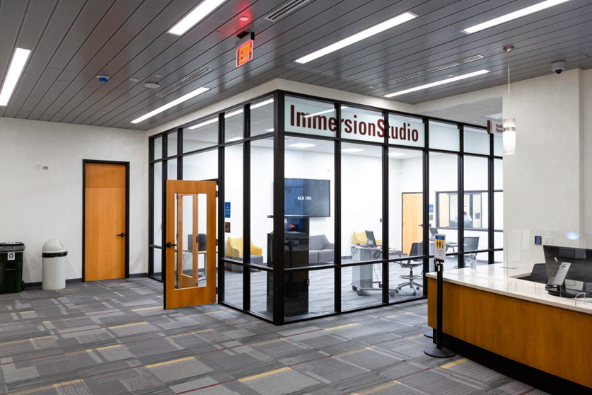 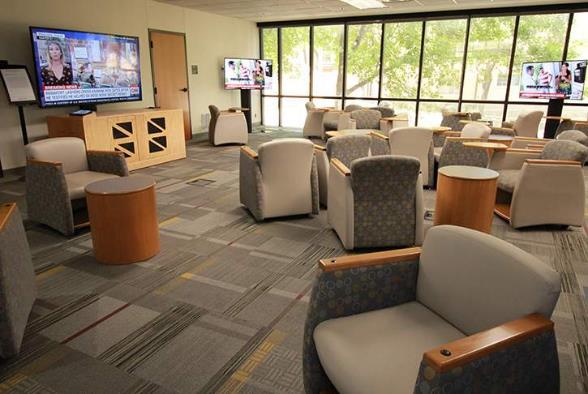 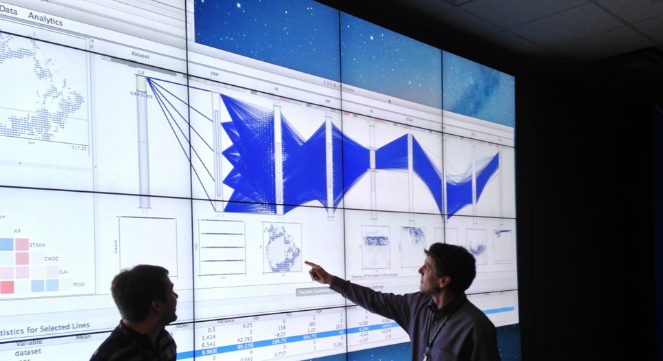 Alkek One Immersion Studio,           Learning Commons Instant Theatre (2020)
AI Lab & Data Visualization Wall MSU, 2023+)
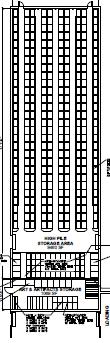 From Book Warehouse to Learning CommonsOffsite Repository, Archival Research Center, Texas State, 2015-17 , 1 Million Books
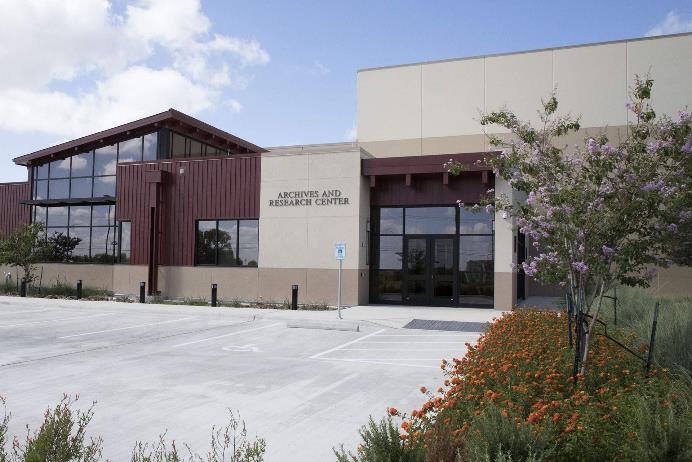 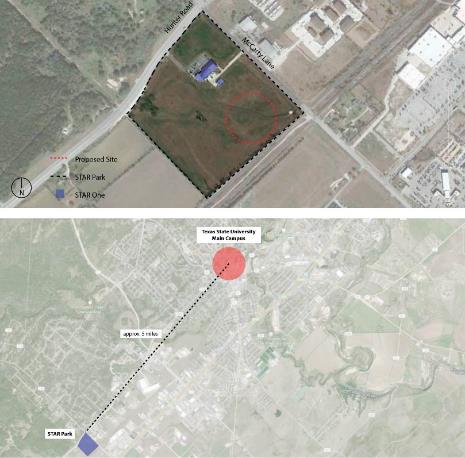 Mitchell Memorial Library, Mississippi State University (2023)
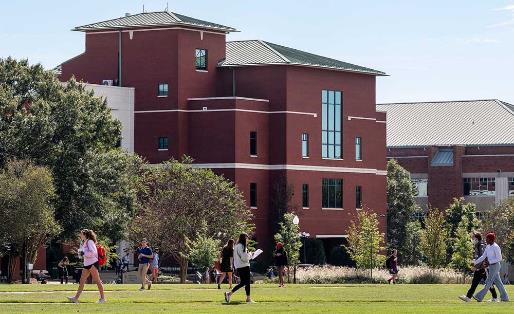 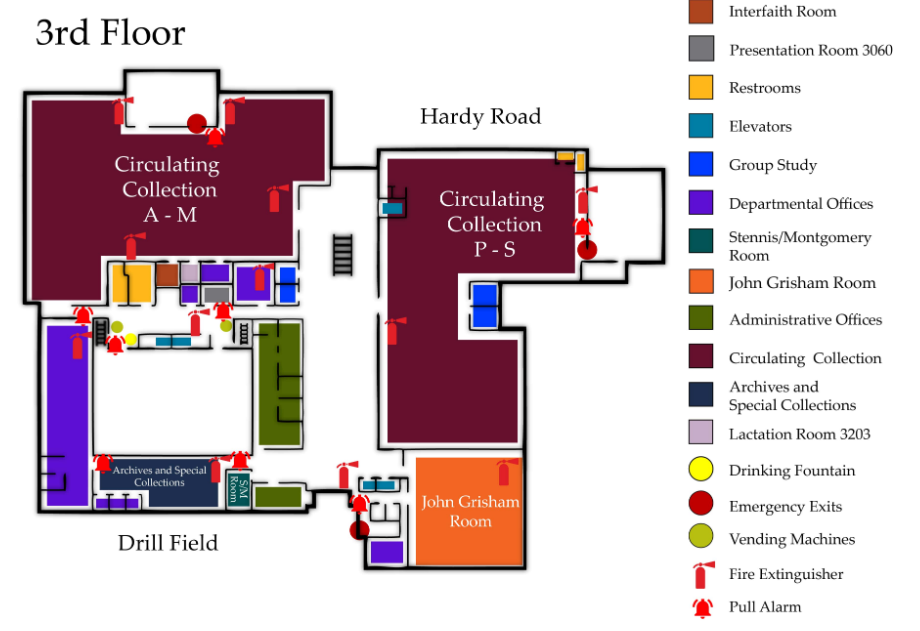 Five Floor Academic LibraryApproximately 70,000 sq ft. Space to be Freed Up
Circulating Holdings (Monographs)
3rd Floor: A-M: 257,000
P-S: 194,0004th Floor:T-Z: 42,000Total ~500,000
Conversion to Digital Resources, Other Space Possibilities, JSTOR, IEEE Backfiles,
1st Floor Bound Journals ~300,0001st Floor Government Docs ~100,000Total: ~400,000
Replacing Monographs into Bound Journals and placing Remaining Print Journals into Offsite Rented or University owned FacilityDigital Resource Conversion, 2023+IEEE Digital BackfilesJSTOR Digital BackfilesWeeding Print CopiesBindery Becoming Digitization Lab
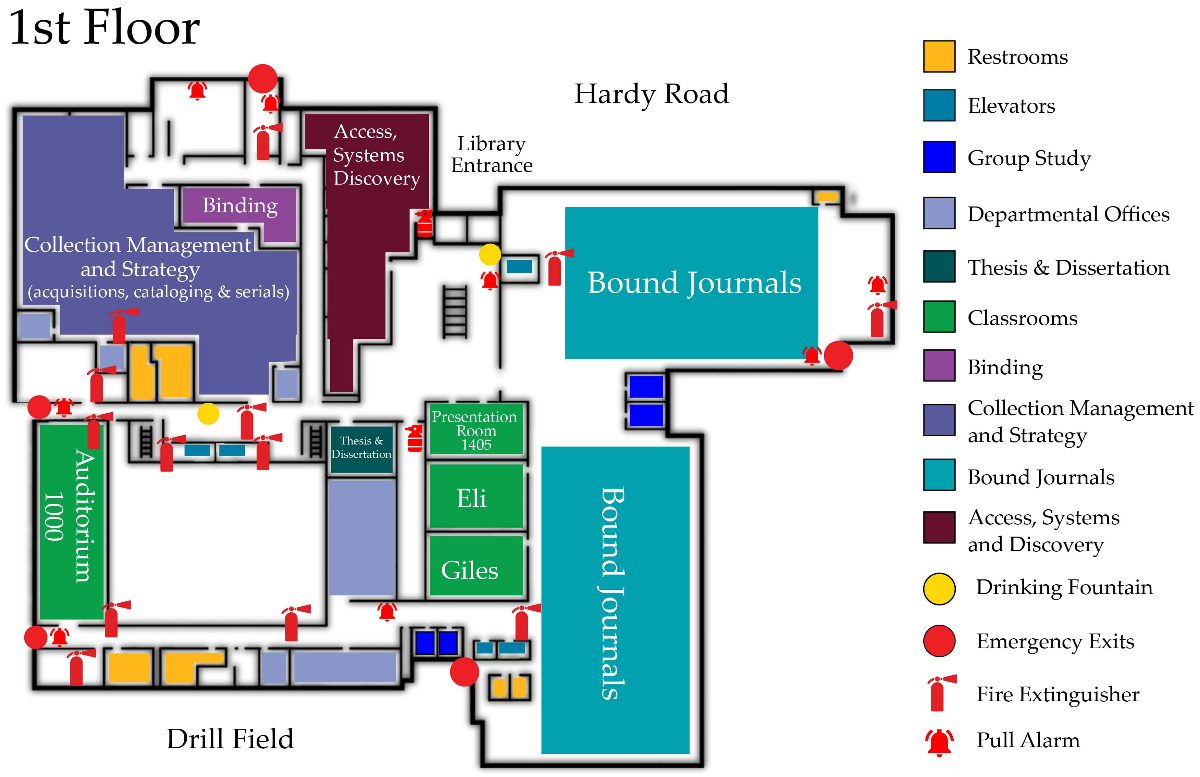 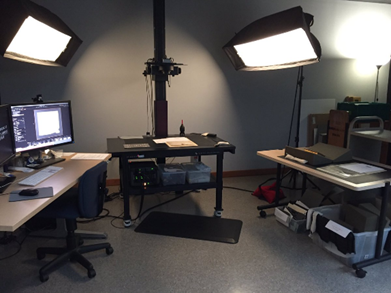 Funding and Donors, Vision and Reality
MSU Libraries Research Data Visualization/AI Center, 2023Purpose Enabling Research faculty and grad students with their research and research data through Data Visualization and AI Possibilities
Immediate Needs, $5.75M
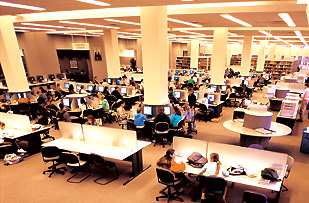 MSU Digitization Lab, 2023 +
Purpose:  Enabling Research Faculty, Students and Community with National Level Digitization Lab and Online Multimedia Digital Library/Archives PossibilitiesImmediate Needs $4.75M
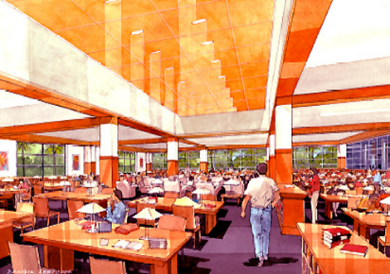 University of Miami Libraries Information Commons 2003
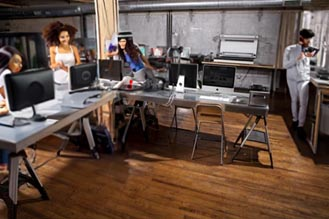 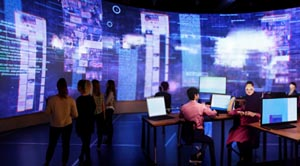 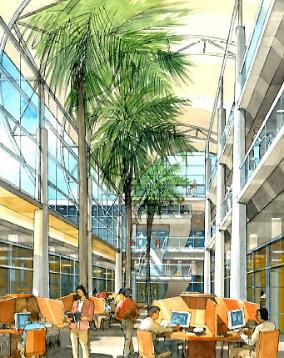 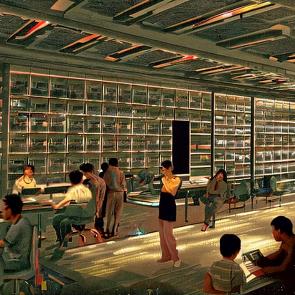 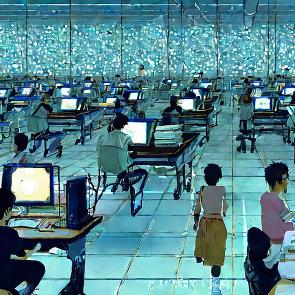 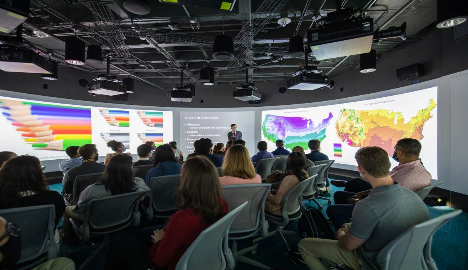 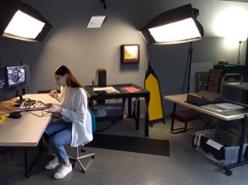 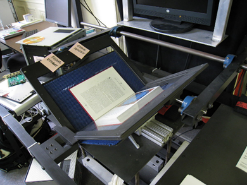 Stable Diffusion & Photoshop Generative AI, Student Library Study Spaces and Library Stacks, 2023
University of Miami LibrariesArchitectural Renderings, 2003
Building  and Developing New Models Integrating, New Technology & Learning Spaces (Mobile, VR, AR,  XR, Research Ecosystems, AI)
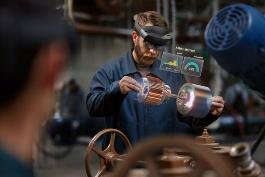 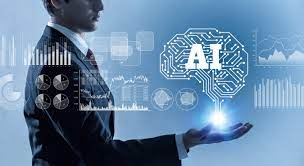 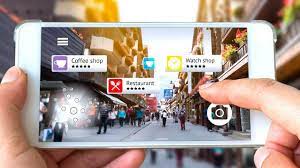 Digital Libraries  1995 – 2023 +
Cognitive Cartography/Multimedia Archives (Video, Text, GIS, Images, Field Notes)Dick Reavis: National Tour of TexasMultimedia, Digital Archives/Consortial ETD Projects (Digital video, online exhibit images, text, digital archives) Severo Perez: And the Earth Did not Swallow Them Online Exhibits/Digital Archives/ Online Academic Journals(images and text, Omeka front end/Database back end, IIIF)Cabeza de Vaca La Relacion Digitization Santiago Tafolla: Mexican Amer. Confederate SoldierInteractive Image Archives/Consortial Data Research Projects (Image libraries, Interactive Commenting/Metadata)Texas State Flickr Commons
Digital Libraries Archiving & Documentation Projects(Text, Metadata, OCR, Search, Zoom ability, Page Turning) Pedagogs University YearbooksFaculty Digitization Proposals/Partnerships
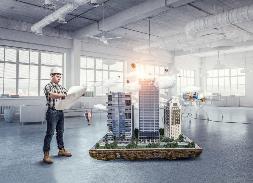 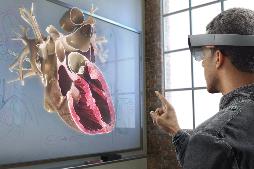 Digital Libraries2023 +
Complexity
Focused on Student & Faculty Learning and Research Success:https://www.youtube.com/watch?v=1c2zd-P69QU
1995
Library Spaces and Technology Initiatives Bibliography Papers, Presentations, Architectural and Technology Planning Documents
Articles, Book Chapters and Interviews
Uzwyshyn, R (2019).  “Choosing What Technology Goes Into a Learning Commons (Interview).  In Lynn D. Lampert and Colleen Meyers-Martin (Eds.). Creating a Learning Commons: A Practical Guide for Librarians (Ch. 6, pp. 75-90). London: Rowman and Littlefield, 2019.
Uzwyshyn,R(2018). Academic Libraries and Technology: An Environmental Scan Towards Future Possibility, Proofs. In J. G. Holbrook (Ed.), Academic and Digital Libraries: Emerging Directions and Trends (pp. 63-86). New York: Nova Publishers, 2018.
Uzwyshyn, R (October 2016). Back to the Future: From Book Warehouse to Library Learning Commons. Informed Librarian, October 2016.
Uzwyshyn, R. (2015). One Size May Not Fit All: Pragmatic Reflections on 3D Printers for Academic Learning Environments. Computers in Libraries. Special Issue on Innovation. 35:10, December 2015. pp. 4-8.
Uzwyshyn, R (2003).  "Teaching Vermeer in Miami: Interdisciplinarity, Visual Information and a Visual Thinking Strategies Institute" Books and Bytes: The University of Miami Libraries Journal. Volume 2, Issue 2, Winter, 2003.
Uzwyshyn, R. (2016).  How to Build a 3D Printing Center: Experts Share Their Advice for Setting up a Campus 3D Printing Lab. Weldon, D. CampusTechnology Interveiw. October 27, 2016.
Uzwyshyn, R (2010). "Envisioning the Skylab: The New University of West Florida Libraries 21st Century Learning Space"(Panel Presentation). For Academic Learning Spaces Conference: Invention, (Re)Invention and Innovation, June 7 & 8, 2010, Florida State University. (PDF), Books & Bytes Article.
Uzwyshyn (2003). "Teaching Vermeer in Miami: Interdisciplinarity, Visual Information and a Visual Thinking Strategies Institute" Books and Bytes: The University of Miami Libraries Journal. Volume 2, Issue 2, Winter, 2003.
Conference Presentations, 
Uzwyshyn, R(2017). S, M, XL: Libraries & Learning Commons. Campus Technology Annual Conference, Coffee Talk Conversations, Chicago, McCormick Convention Center, July 18, 2017. “
Uzwyshyn, R. (2016). From Zero to Hero: 3D Printer Infrastructures for College and University Campuses. Campus Technology Annual Conference, Boston, MA, August 1-4, 2016.
Uzwyshyn, R. (2016) Transforming Your University or College Library: From Book Warehouse to Innovation-Centered Learning Commons. For Transformational Technology in Higher Education: Thriving as a Connected Campus. Quick v., 2016.
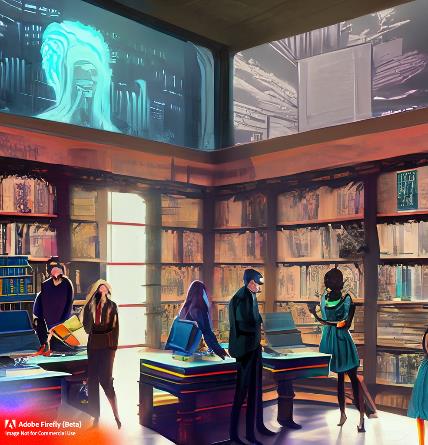 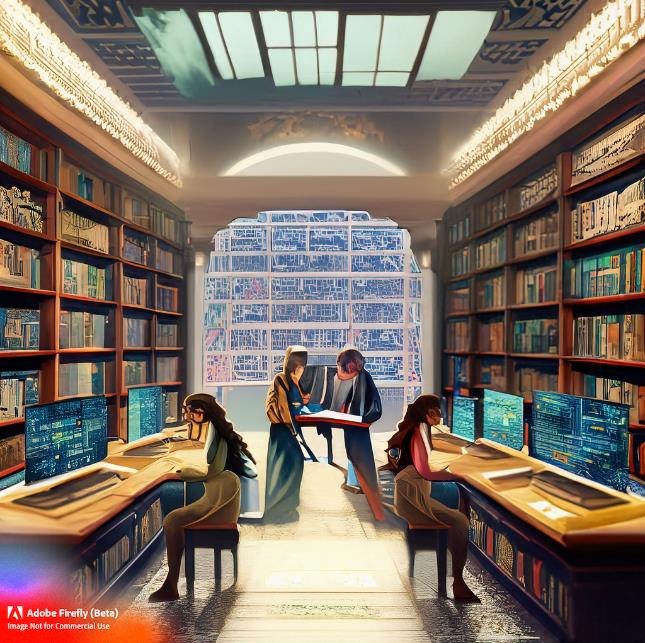 Bibliography Continued
Conference Presentations Continued 

Uzwyshyn, R (2016). New Directions in Student Learning Spaces. (Panel Presentation). Transformational Technology in Higher Education. Quick v., 2016.

Uzwyshyn, R (2014).  Makerspaces, Vizualization Walls and Imagineering Design for Learning Commons (PPT), 2014.
Uzwyshyn, R (2010). "Envisioning the Skylab: The New University of West Florida Libraries 21st Century Learning Space"(Panel Presentation). For Academic Learning Spaces Conference: Invention, (Re)Invention and Innovation, June 7 & 8, 2010, Florida State University. (PDF), Books & Bytes Article.

Internal Presentations, White Papers and Planning Documents

Keith, J., Pankl, L & Uzwyshyn, R. (2023).  Mississippi State University Exploration, Research and Learning Environment Proposal: The ERLE.  (PDF, PPT). 2023.
 
Uzwyshyn, R (2023).  Research Data Repository and AI Learning Center Proposal. 2023.  Mississippi State University. 2023.  
Uzwyshyn, R. (2023) MSU Digitization Lab, Digital Media Center and AI/Data Center Donor Funding Proposal, 2023. 
Uzwyshyn, R (2014).  Makerspaces, Vizualization Walls and Imagineering Design for Learning Commons (PPT), 2014.
Uzwyshyn, R (2010). Skylab Information Commons 2010 (Award equipment/space, Skylab Manager).
Uzwyshyn, R. (2010) UWF Libraries Digital Literacy Studio.
Uzwyshyn, R (2008). UWF Libraries Learning Commons: White Paper; Library Digital Initiatives Program and Literacy Studio; IT Departmental Space, Human Resources Needs; University Libraries New Media Centre.
Uzwyshyn, R (2006). Library Digital Literacy Studio/Laboratory Proposal (PDF).
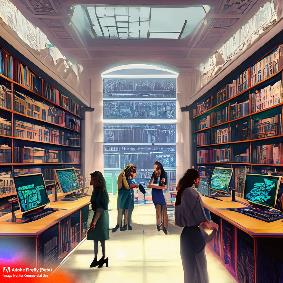 Thank You
Questions and Comments
Ray Uzwyshyn, Ph.D. MBA MLISAssociate Dean, Collections and StrategyMississippi State University, USAruzwyshyn@gmail.com
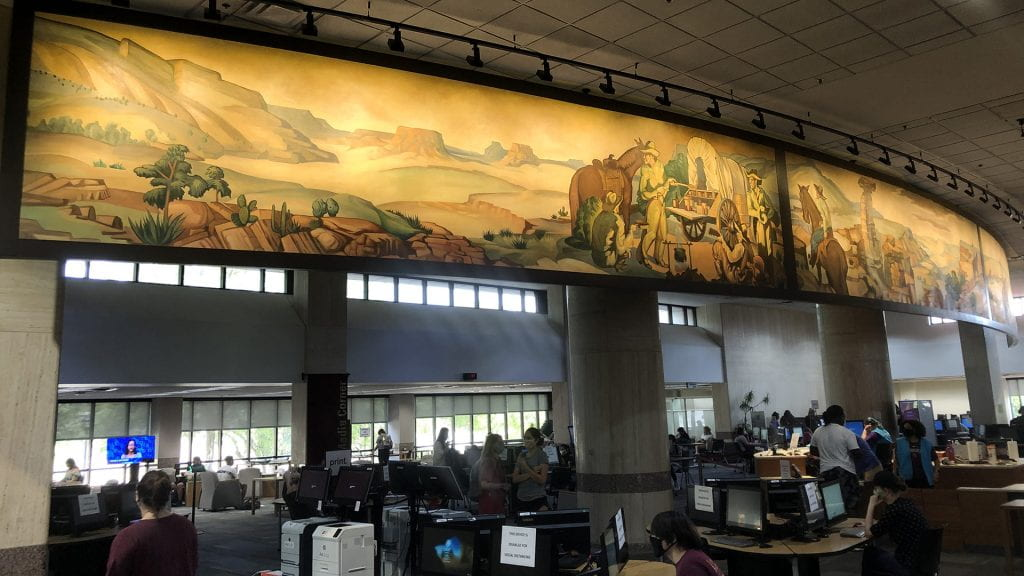